第三章   光现象
3.4 平面镜
生活中常用的镜子表面是平的，叫作平面镜；照镜子时，我们可以从平面镜中观察到我们的像；    那么，平面镜所成的像有何特点呢？
【学习目标】

 1.探究“平面镜成像特点”实验
 2.平面镜成像的作图
 3.平面镜成像的应用
【一、平面镜成像实验】
【器  材】
 茶色玻璃板、两个相同的棋子A和B、白纸、刻度尺、铅笔等等
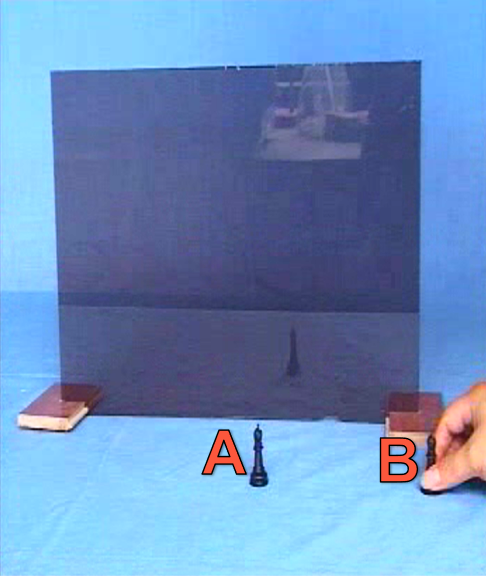 思考1:根据我们照镜子的经验，像大概在平面镜的什么位置？
        从哪里才能看到像？
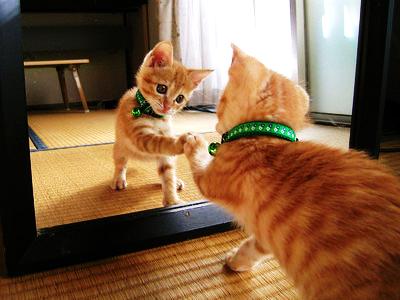 像的位置在平面镜后；
    但是从后面看不到像，从前面才能看到像。
思考2:要想探究像的特点，首先就要想办法确定像在平面镜后面的准确位置，想一想为什么要用玻璃板代替平面镜呢？
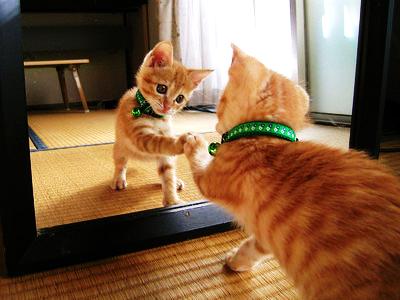 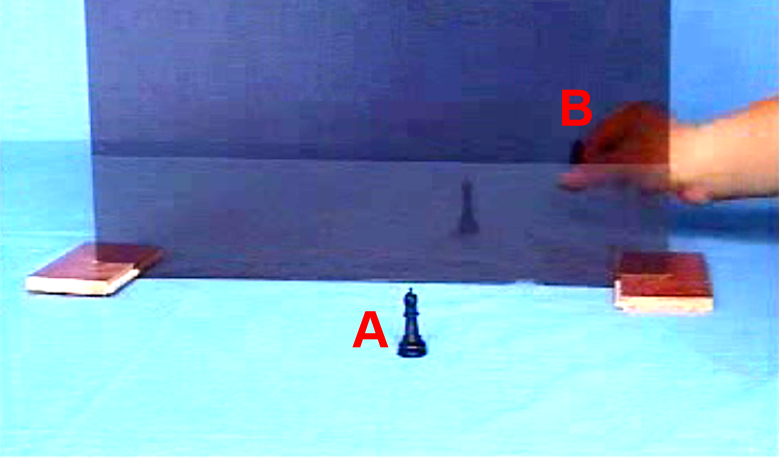 像在平面镜后面，且只能从前面才能看到；我们采用具有透光性的玻璃板来代替平面镜做实验，这样从前面既能看到后面的像，又能看到后面的物体，便于确定像的位置。
思考3:为什么要用两个相同的棋子进行实验呢？
        它们各有什么作用？
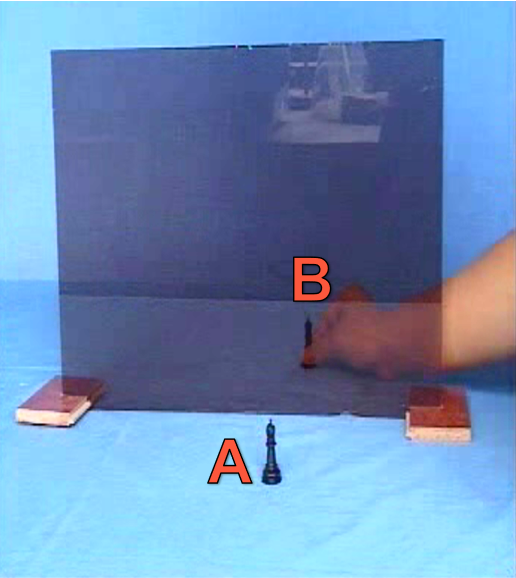 1.A放在平面镜前面用来成像；
2.B代替A在镜后移动，直到找到像的位置；
3.此时，B与A的像完全重合，说明A的像与A大小相等。
注  意：环境光越强，镜子后面的物体看的就越清楚，但是看到的像就越不清晰!
想一想：a.应该在较暗还是较亮的环境里做实验？
        b.如果用光源（蜡烛）来成像，又如何？
思考4:如何比较像到平面镜的距离与物到平面镜的距离关系？
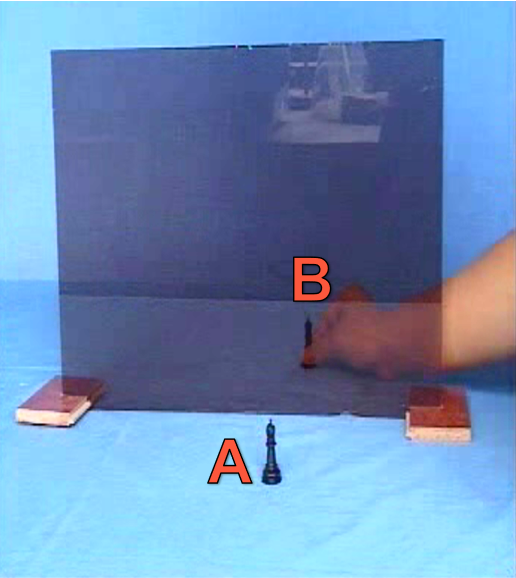 1.先用铅笔在白纸上，把A、B、平面镜的位置标记出来；
2.然后连接AB，相交平面镜于O点，可以测出AB的连线与平面镜垂直；
3.测量AO、BO的距离，可得：像与物到平面镜的距离相等。
注  意：棋子不是一个点，且平面镜有两个面!
想一想：a.如何在白纸上进行标记？
        b.如果没有刻度尺怎么办？
思考5:平面镜成的是实像还是虚像？如何验证？
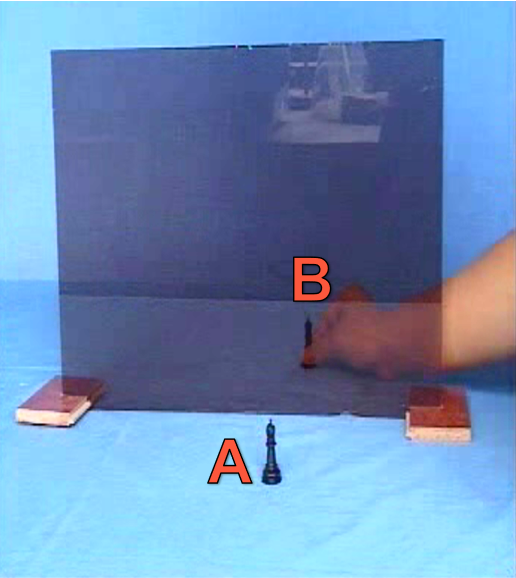 1.用一张白卡片竖直放在棋子B所在的位置；
2.直接观察白卡片，发现白卡片上没有棋子A的像，说明：平面镜成的像是虚像。
实像是由光线直接照射到白屏上组成的，能够在白屏上呈现！
【结  论】
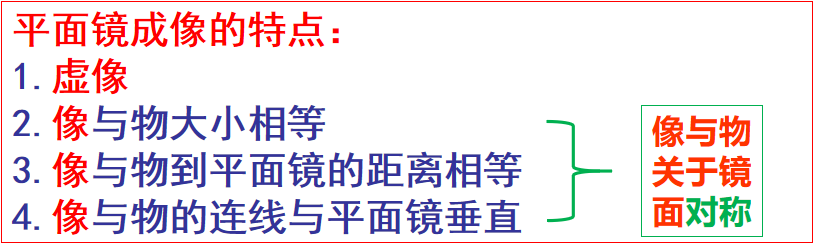 【交流评估】
1.本实验哪些地方用到了等效替代法的物理方法？
2.要改变棋子A的位置，再重复的做几次实验，为什么？
3.仔细观察，会发现玻璃板后面存在着两个像，为什么？
4.什么情况下，会出现棋子B无论如何也无法与A的像重合？
1.用玻璃板代替平面镜进行实验，
  用一个相同的棋子B代替棋子A去找像并与其进行比较。
2.只进行一次实验，得出的结论具有偶然性，
  进行多次实验，使得到的结论具有普遍性。
3.玻璃板有两个面，前后两个面都成了像。
4.当玻璃板与桌面不垂直时，像将不能竖直的落到桌面上。
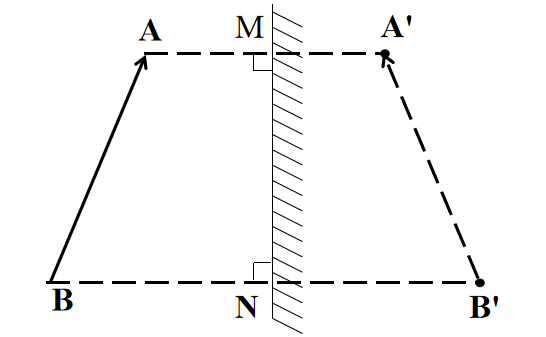 【二、平面镜成像的作图】
【读一读】阅读课本P67，掌握利用对称法进行平面镜成像作图的方法；并掌握光学作图中的一些要求。
想一想：a.给出平面镜和像，你能画出物吗？
        b.给出像和物，你能画出平面镜吗？
作图要求：
1.直线必须要用直尺画；
2.物体、平面镜用实线；
3.虚像、辅助线用虚线；
4.作垂线要有垂直符号等等。
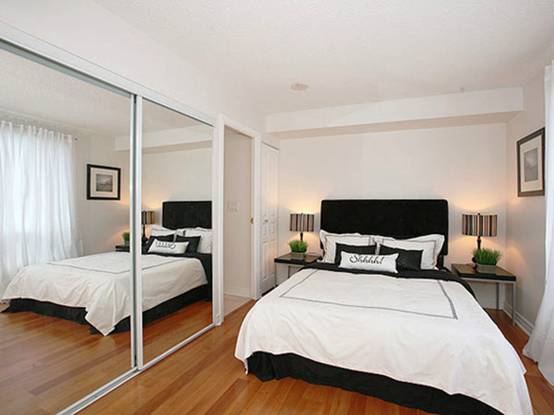 【三、平面镜成像的应用】
【读一读】阅读课本P68，了解平面镜成像的一些应用，以及“光污染”。
扩大视觉空间
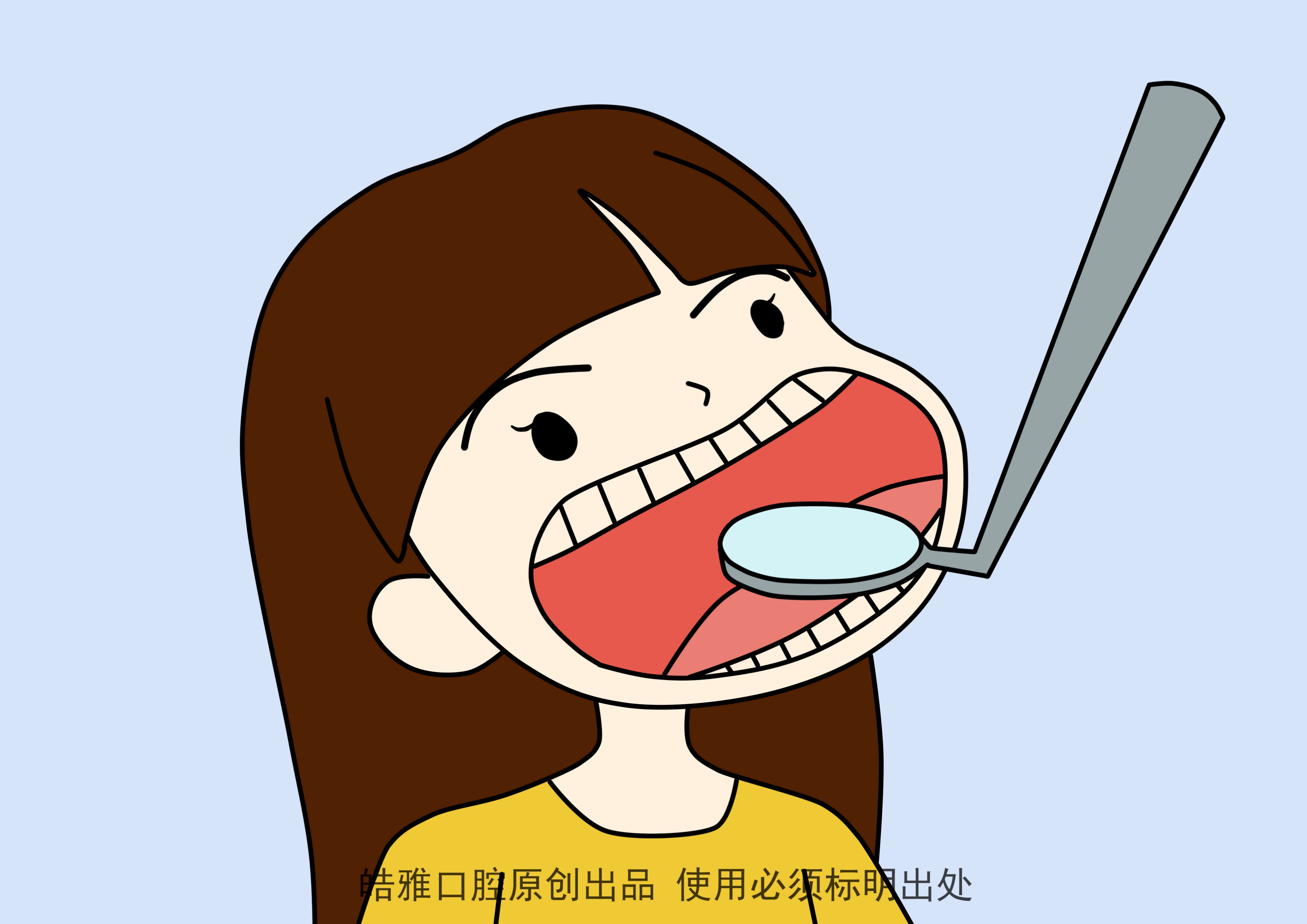 口腔检查
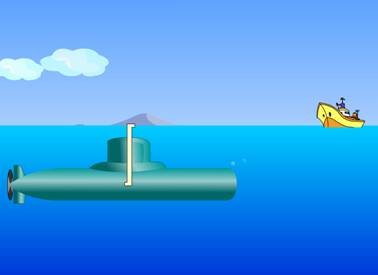 潜望镜改变光路
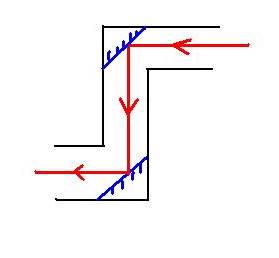 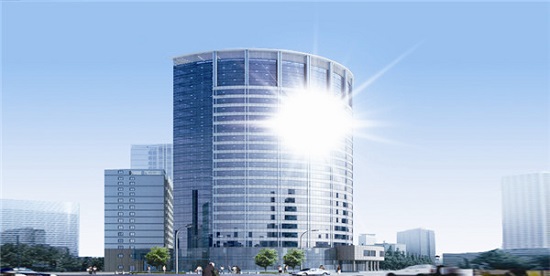 光污染
【随堂练习】
1.身高1.8m高的人站在平面镜前，距镜面0.5m，他在镜中的像高      m.当他后退0.5m时，他在镜中的像高     m，像距人     m.
1.8
1.8
2
2.舞蹈演员在练功时，当她远离平面镜时，她在镜中的像将(    )
A.变大   B.变小    C.不变   D.无法判断
C
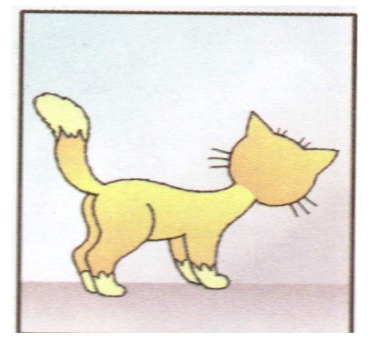 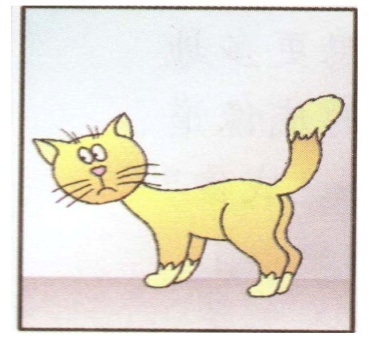 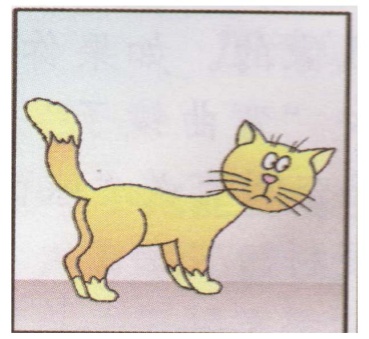 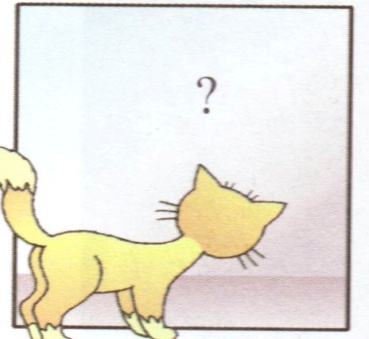 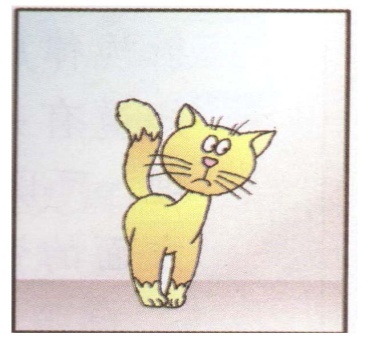 C
3.选出猫咪在平面镜中所处的正确的像。
4.检查视力时，视力表放在被测者头部的后上方，被测者识别对面墙上镜子里的像。视力表在镜中的像与被测者相距多远？
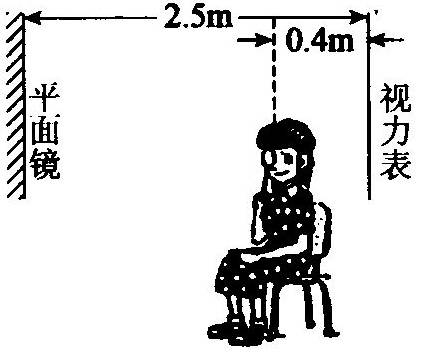 5.一只挂在墙面上的钟，其指针位置如图所示，我们在挂在另一面墙上的平面镜中看到的像指示的时间是（    ）
D
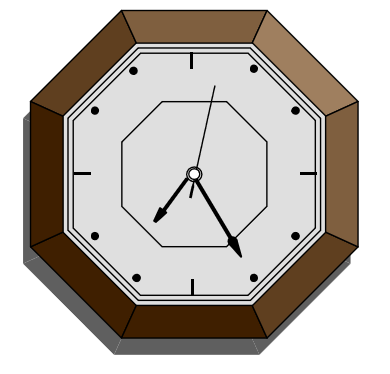 B、6:35
A、7:25
D、4:35
C、5:25
想一想：光滑的水平地面上钟的倒影指示的时间又是多少呢？
6.完成课本【www】1-6题。
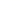